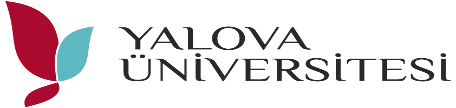 Strateji Geliştirime Daire Başkanlığı
Ek Ders Mevzuatı ve UygulamalarI
Aralık 2024
- 2914 sayılı Yükseköğretim Personel Kanunu
- 2547 sayılı Yükseköğretim Kanunu 
- 3843 sayılı Yükseköğretim Kurumlarında İkili Öğretim Yapılması, 2547 sayılı Yükseköğretim Kanunun Bazı Maddelerinin Değiştirilmesi ve Bu Kanuna Bir Ek Madde Eklenmesi Hakkında Kanun
- Ders Yükü Tespiti ve Ek Ders Ücreti Ödemelerinde Uyulacak Esaslar
- 5510 sayılı Sosyal Sigortalar ve Genel Sağlık Sigortası Kanunu
- 193 sayılı Gelir Vergisi Kanunu
- 488 sayılı Damga Vergisi Kanunu
- Merkezi Yönetim Harcama Belgeleri Yönetmeliği
- Tebliğ, Genelge, Görüşler, Yönerge
- Sayıştay Kararları
2547 sayılı Yükseköğretim Kanunu’nun 36’ncı maddesine göre haftalık mecburi ders yükü saati dışında verilen ders ve diğer faaliyetler olacak, 
Ek Ders ücreti ödenecek dersin haftalık ders programında yer alması,
Dersin fiilen yapılması, 
	şarttır.
Üniversitede görevli bazı öğretim elemanlarına, fiilen yapmadıkları dersler için ek ders ücret ödenebilir mi? 
	Daire Kararı: Yılı 2016 – Tutanak Tarihi 2018: Üniversitesi Fen Bilimleri Enstitüsünde görevli bazı öğretim elemanlarına, fiilen yapmadıkları dersler için ek ders ücret ödendiği görülmüştür. 
	Fen Bilimleri Enstitüsünde görevli bazı öğretim elemanlarına, geçici görevli, izinli ve raporlu olmaları nedeniyle fiilen yapmadıkları dersler için ek ders ücret ödenmesi sonucu sebep olunan …. TL kamu zararının, … tahsil edildiği anlaşıldığından, bu miktar için ilişilecek bir husus kalmadığına, (TAHSİL EDİLMİŞ)
Soru: Akademik takvimin bitiş tarihinden sonra yapılan dersler için ek ders ücreti ödemesi yapılır mı?

Daire Kararı: 2012 yılı hesabına ait 2014 Tutanak Tarihi: (Denetçi Tespiti: 2012–2013 eğitim–öğretim yılı akademik takvimine göre 28 Aralık 2012 tarihinde güz dönem dersler sona ermekte iken … Fakültesinde görevli öğretim elemanlarına 31 Aralık 2012 tarihinde ek ders ücret ödenmesi.

Mühendislik Fakültesinde görevli öğretim elemanlarına fiilen ders yapılmadığı halde ek ders ücret ödenmesi sonucu oluşan … TL kamu zararı tahsil edilmiş olduğundan ilişilecek husus kalmadığına,
Milli ve Dini Bayram günlerine denk gelen günlerde ek ders ücreti ödemesi yapılabilir mi?
Daire Kararı: 2011 yılı hesabına ait 2013 Tutanak Tarihli. (Denetçi Tespiti) Fen Bilimleri Enstitüsünde görevli bazı öğretim üyelerine ödenen Kasım ayı ek ders ücretlerinin Kurban Bayramı tatil günler de dâhil edilerek hesaplanması.
Fen Bilimleri Enstitüsünde görevli bazı öğretim üyelerine ödenen Kasım ayı ek ders ücretlerinin Kurban Bayramı tatiline denk gelen günlerin de dâhil edilerek hesaplanması sonucu ….. Oluşan kamu zararı. 

Milli ve dini bayramlara rastlayan haftalarda eksik ders yapılması nedeniyle ilgili haftada da tam ders yapılan haftalarda olduğu gibi zorunlu ders yükü dikkate alınacaktır.
Temel İlke: Ek ders ücretinin ödenebilmesi için öğretim elemanının haftalık ders yükünün dışında ders vermesi gerekir. 

SORU: Zorunlu ders yükü nedir ? Kaç saat olarak değerlendirilmesi gereklidir? Senato Kararı ile çıkarılan bir Yönerge aracılığıyla değiştirilebilir mi?
	(2018 değişikliği; 2547 sy Kanun’un 36’ncı md. 
	- Öğretim üyesi için … asgari 10 saat; 
	- Öğretim görevlisi için … asgari 12 saat; 
	- Araştırma görevlilerine talepleri üzerine ve üniversite yönetim kurulunun uygun görmesi halinde 12 saat; 
	- Rektör, rektör yardımcısı, dekan, enstitü ve yüksekokul müdürlerinin ders verme yükümlülüğü yoktur. 
	- Başhekimler, dekan yardımcıları, enstitü ve yüksekokul müdür yardımcıları ve bölüm başkanları için … asgari 5 saat; (İdari Görevlendirme) . 	zorunlu ders yükü bulunmaktadır.
Madde 36 – (Değişik: 21/1/2010-5947/3 md.) Öğretim elemanları, üniversitede devamlı statüde görev yapar. (İptal birinci cümle: Anayasa Mahkemesi’nin 16/7/2010 tarihli ve E.: 2010/29, K.: 2010/90 sayılı Kararı ile.) Öğretim elemanının görevi ile bağlantılı olarak verdiği hizmetin karşılığında telif ücreti adıyla bir bedel tahsil etmesi halinde 58 inci madde hükümleri uygulanır. (Değişik üçüncü fıkra: 22/2/2018-7100/8 md.) Öğretim üyesi, kadrosunun bulunduğu yükseköğretim birimi ile sınırlı olmaksızın ve ihtiyaç bulunması halinde görevli olduğu yükseköğretim kurumunda haftada asgari on saat ders vermekle yükümlüdür. Öğretim görevlisi ise haftada asgari on iki saat ders vermekle yükümlüdür. Ancak yükseköğretim kurumlarının uygulamalı birimlerinde görev yapacak olan öğretim görevlileri için ders yükü aranmaz ve bunlara ders ücreti ödenmez. Doktora çalışmalarını başarı ile tamamlamış, tıpta, diş hekimliğinde, eczacılıkta ve veteriner hekimlikte uzmanlık unvanını veya Üniversitelerarası Kurulun önerisi üzerine Yükseköğretim Kurulunca tespit edilen belli sanat dallarının birinde yeterlik kazanmış olan 22/2/2018 tarihli ve 7100 sayılı Yükseköğretim Kanunu ile Bazı Kanun ve Kanun Hükmünde Kararnamelerde Değişiklik Yapılması Hakkında Kanunun 34 üncü maddesinin ikinci fıkrası kapsamındakiler de dahil olmak üzere uygulamalı birimlerde görev yapan öğretim görevlileri ile araştırma görevlilerine talepleri üzerine ve üniversite yönetim kurulunun uygun görmesi halinde ders görevi verilebilir. Bu şekilde ders görevi verilen uygulamalı birimlerde görev yapan öğretim görevlileri ile araştırma görevlilerine haftada on iki saati aşan ders görevleri için haftada on saate kadar 2914 sayılı Kanunun 11 inci maddesinde yer alan esaslar çerçevesinde öğretim görevlileri için  belirlenmiş olan ek ders ücreti, gösterge rakamı üzerinden ek ders ücreti ile sınav ücreti ödenir."
Soru: Öğretim görevlilerinin bölüm başkanı olarak atanması durumunda ders yükünde indirim olur mu?

02.10.2018 tarihli Hazine ve Maliye Bakanlığı görüş yazısında «Bölüm başkanı; bölümün aylıklı profesörleri, bulunmadığı takdirde doçentleri, doçent de bulunmadığı takdirde doktor öğretim üyeleri arasından fakültelerde dekanca, fakülteye bağlı yüksekokullarda müdürün önerisi üzerine dekanca, rektörlüğe bağlı yüksekokullarda müdürün önerisi üzerine rektörce üç yıl için atanır. 
Bölüm başkanları ancak öğretim üyeleri arasından atanması öngörülmüş olduğundan, bölüm başkanı olarak görevlendirilen öğretim görevlileri hakkında ders yükü indirimi uygulanamaz»
Temel İlkeler: 
*  Haftalık ders programında yer alması ve fiilen yapılması şartıyla normal örgün öğretimde en çok yirmi saate kadar, ikinci öğretimde ise en çok on saate kadar ek ders ücreti ödenir. 
* Ders yüklerinin tamamlanmasında öncelikle normal örgün öğretimde verilen ders ve faaliyetler dikkate alınır. 
* Ders dışındaki uygulama, seminer, proje, bitirme ödevi ve tez danışmanlıklarının kaç ders saatine karşılık geldiği; kendi üniversitesi dışındaki devlet veya vakıf üniversitelerine bağlı yükseköğretim kurumlarında haftada verebileceği azami ders saatleri ve uzaktan öğretim programlarında verdikleri derslerin örgün öğretim programlarında verilen kaç ders saatine tekabül ettiği Yükseköğretim Kurulu tarafından belirlenir
2007 yılına ilişkin Temyiz Kurulu Kararına göre; 
	(Daire Kararında … BESYO’da görevli öğretim görevlilerine diğer faaliyetler için (uygulama) I. öğretimde verilen derslerin bir kısmına ücret tahakkuk ettirilmeyip ücreti daha fazla olduğu için II. öğretim ders ücretinin ödenmesi nedeniyle 3.535,35 YTL.ye tazmin hükmü verilmiştir.
	 İlam hükmünde ise, haftalık ders yükünün tamamlanmasında ve ek ders ücretinin hesaplanmasında öncelikle normal örgün öğretimde verilen teorik dersler ve diğer faaliyetler, daha sonra ikinci öğretimde verilen teorik dersler ve diğer faaliyetlerin dikkate alınması gerektiği ifade edilmesine rağmen fazla ödemeye ilişkin hesaplama yapılırken II.öğretimde fazla olarak belirtilen ekders ücretinden I.öğretimde alması gereken ekders ücretinin mahsup edilmediği görülmüştür
Soru: Teorik Ders ve Diğer Faaliyetler Nedir ?
Teorik Ders: (Usul ve Esaslar) Haftalık ders programında yer alan, günü, saati ve yeri belirlenmiş, öğrenciye hitap eden, öğretim elemanının aktif olarak katıldığı eğitim - öğretim faaliyetleri olup, her ders saati bir ders yüküne eş değerdir.
Diğer Faaliyetler: Teorik dersler dışındaki tüm eğitim- öğretim faaliyetlerini kapsar.
	- a. Haftalık ders programında günü, yeri, saati belirlenmiş, öğrenciye hitap eden, öğrencilerin aktif olarak katıldığı uygulamalı dersler ile teorik derslerin uygulamalarının ve laboratuvar, tıbbi ve cerrahi klinik uygulamaları, seminer ve diğer benzeri faaliyetlerin her ders saati bir ders yüküdür.
	- b. Bitirme ödevi, bitirme projesi, diploma projesi, proje ve staj raporu değerlendirme ve benzeri eğitim, öğretim faaliyetlerini yöneten öğretim elemanları, öğrenci sayısına bakılmaksızın toplam 2 saat /hafta uygulamalı ders yükü yüklenmiş sayılır
Soru:  “Diğer faaliyetler” kapsamında ifade edilen faaliyetler için normal örgün eğitim ve ikinci öğretim ayrımı yapılarak haftalık 2 saatlik sınırı aşacak şekilde ek ders ücret ödenmesi yapılabilir mi?
Daire Kararı: 2016 yılı hesabına ait Tutanak Tarihi: 2018 (Denetçi Tespiti)  … Üniversitesi Fen Edebiyat Fakültesinde görevli bazı öğretim elemanlarına Ders Yükü Tespit ve Ek Ders Ücret Ödemelerinde Uyulacak esaslarda “diğer faaliyetler” kapsamında ifade edilen faaliyetler için normal örgün eğitim ve ikinci öğretim ayrımı yapılarak haftalık 2 saatlik sınırı aşacak şekilde ek ders ücret ödendiği görülmüştür. 

Ders Yükü Tespit ve Ek Ders Ücret Ödemelerinde Uyulacak Esaslarda … söz konusu 2 saatin belirlenmesinde normal örgün öğretim, ikinci öğretim ayrımı yapılmamasına rağmen, Fen Edebiyat Fakültesinde görevli bazı öğretim üyelerine, normal örgün öğretim, ikinci öğretim ayrımı yapılarak diğer faaliyetler kapsamında 2 saatlik sınır aşacak şekilde ek ders ücret ödenmesi sonucu sebep olunan … TL kamu zararının TAZMİNİNE
- c. Lisansüstü eğitimde (yüksek lisans, doktora, tıpta uzmanlık, sanatta yeterlik) tez danışmanlığı, her bir öğrenci için, 1 saat/ hafta ders yüküdür. Tezsiz yüksek lisans programlarında yürütülen dönem projesi danışmanlığı için aynı şekilde uygulama yapılır. Ancak bir öğretim üyesinin lisansüstü eğitim tez ve dönem projesi danışmalıklarından kazanabileceği azami ders yükü 10 saat/ hafta’yı geçemez. 
Lisansüstü eğitim tez danışmanlığı, öğretim üyesinin (ders saati ücreti karşılığı ders görevi verilen emekli öğretim üyeleri dahil) öğrencinin danışmanlığına (ders ve tez dönemleri için) ilgili Yönetim Kurulunca atandığı tarihte başlar ve ilgili Yönetim Kurulunun öğrencinin mezuniyetine karar verdiği tarihe kadar devam eder.
Önemli !!!
Ek ders ücretinin ödenebilmesi için öğretim elemanının haftalık ders yükünün dışında ders vermesi gerekir. 
Ders yüklerinin tamamlanmasında öncelikle normal örgün öğretimde verilen ders ve faaliyetler dikkate alınır. 
Haftalık ders programında yer alması ve fiilen yapılması şartıyla normal örgün öğretimde en çok yirmi saate kadar, ikinci öğretimde ise en çok on saate kadar ek ders ücreti ödenir. 
Mecburi ders yükünün tamamlanmasında ve ek ders ücretinin hesabında, teorik dersler dışındaki faaliyetlerin haftalık en fazla on saatlik kısmı dikkate alınır, kalan kısmı ise maaş karşılığı sayılır.
Örnek 1
Profesör




Hatırlatma: Profesörün asgari ders yükü 10 saattir. (Maaş karşılığı çalışma)
- Zorunlu ders yükü: 4 saat NÖ + 6 saat NÖ Diğer faaliyetler (Maaş karşılığı)

- ÖNEMLİ: Teorik dersler dışındaki faaliyetlerin haftalık en fazla on saatlik kısmı dikkate alınır. 
- Ek Ders: 4 saat NÖ Diğer faaliyetler + 6 saat İÖ Teorik ders = 10 saat ek ders ödenir. 

- 2 saat NÖ Diğer Faaliyetler + 2 saat İÖ Diğer Faaliyetler için ödeme yapılmaz. Maaş karşılığı kabul edilir.
Aynı Dersin Birden Fazla Şubede Verilmesi
Eğitim – öğretim niteliğine göre sınıfların aşırı kalabalıklığı ve/veya fiziksel olanakların yeterli olmaması nedeniyle teori ve/veya uygulamadan oluşan bir ders, ilgili Bölüm Başkanının önerisi ve ilgili Yönetim Kurulunun kararı ile birden fazla şube halinde açılabilir. Bu takdirde, ayrı ayrı vermeleri kaydıyla, bu dersleri veren öğretim elemanlarının her birine dersin öğretim programındaki haftalık teorik ve uygulama saati ders yükü ve ek ders saati olarak aynen uygulanır.
Tıp Fakülteleri - 1
Tıp fakültelerinin 4,5 ve 6 ncı sınıfları, konservatuar, yabancı dil, resim-iş, beden eğitimi ve spor, müzik eğitim programları, laboratuar, staj, uygulamalı dersler ve tıbbi ve cerrahi klinik uygulamalar, bitirme ödevi, bitirme projesi, diploma projesi ve benzeri çalışmalar hariç olmak üzere, aynı ders veya faaliyet birden fazla öğretim elemanı tarafından yürütülüyorsa dersin veya faaliyetin haftalık ders yükü ve ek ders saatleri görev alan öğretim elemanlarına bölünerek hesaplanır
Tıp Fakülteleri - 2
Haftalık ders programlarında iki saat olarak yer alan tıbbi ve cerrahi klinik uygulamasının iki öğretim elemanı tarafından yürütülmesi halinde; bu faaliyet için belirlenen iki saatlik yükün, öğretim elemanlarına bölünmeyerek her iki öğretim elemanının haftalık ders yüklerinde ve ek ders ücretleri hesabında ayrı ayrı dikkate alınması gerekmektedir. 

DİKKAT!!! Faaliyetin teorik ders dışında kalan faaliyetlerden olması dolayısıyla 2914 sayılı Kanunun 11 nci maddesinin 2 nci fıkrasına göre bu faaliyetler için belirlenen toplam yükün ancak haftalık 10 saatlik kısmının ders yükü ve ek ders ücretinin hesabında dikkate alınacaktır
Konservatuar
Konservatuarlarda özelliği itibariyle öğrenci – öğretim elemanları arasında birebir yapılması zorunlu bulunan bazı uygulamalı derslerin gruplara ayrılarak birden fazla öğretim elemanı tarafından yürütülmesi halinde, bu faaliyetlerin zorunlu ders yüklerinin öğretim elamanlarına bölünmeksizin her biri için ayrı ayrı uygulanması gereklidir.
Ek Ders Ücreti Hesaplamanın Esası
Ek Ders Ücreti Hesaplamanın Esası - 1
Temel İlke: Ek ders ücreti, 2914 sy Kanun’un 11’inci md. belirlenen göstergelerin Devlet Memurları Kanununa göre aylıklar için belirlenen katsayı ile çarpımından oluşur. 
Müfredat programları uyarınca normal çalışma günlerinde çalışma saatinin bitiminden ve saat 17.00'den sonra başlayan gece öğretimi ile hafta tatili, yarı yıl veya yaz tatillerinde yapılan öğretimde yukarıdaki şekilde hesaplanan ek ders ücretleri % 60 zamlı ödenir.
Ek Ders Ücreti Hesaplamanın Esası - 2
Temel İlke: 3843 sayılı Yükseköğretim Kurumlarında İkili Öğretim Yapılması, 2547 sy Yükseköğretim Kanunu’nun Bazı Maddelerinin Değiştirilmesi ve Bu Kanuna Bir Ek Madde Eklenmesi Hakkında Kanun; 10’uncu maddesinde; Normal örgün öğretimde zorunlu ders yükünü doldurmuş olan öğretim elemanlarına ikinci öğretimde verdikleri her ders için; doldurmamış olan öğretim elemanlarına bu yükün doldurulmasından sonra verdikleri her ders için, 2914 sy Kanun’un 11’inci maddesinde öngörülen hükümler çerçevesinde ek ders ücreti ile ara sınav, yarıyıl ve yıl sonu sınavları için ödenecek ücretlerin üç katını aşmayacak şekilde ikinci öğretim programları esas alınarak Yükseköğretim Kurulunun görüşü Milli Eğitim Bakanlığı’nın teklifi üzerine Bakanlar Kurulunca belirlenecek ders ücreti ödenir. 

Bu kapsamda çıkarılan 94/5593 sayılı Bakanlar Kurulu Kararına göre ikinci öğretimde … ek ders ücreti ile yarıyıl ve yıl sonu sınavları için verilecek ücretlerin birer katı fazlasıyla ödeneceği düzenlenmiştir.
Ek Ders Ücreti Hesaplamanın Esası - 3
Saat 17.00'den sonra başlayan gece öğretimi ile hafta tatili, yarı yıl veya yaz tatillerinde yapılan derslerde 2914 sy Kanun’un 11’inci maddesinde yer alan göstergelerin 3,2 katı ödenebilecektir.
İkinci Öğretimde Zamlı Ek Ders Ücreti
2011 yılı hesabına İlişkin Temyiz Kurulu Kararı
	 (Daire Kararında) … Fakültesinde ikinci öğretim derslerinin bir kısmının saat 17.00’den önce yapılmış olmasına rağmen, 17.00’den sonra yapılmış gibi değerlendirilerek öğretim üyelerine, gündüz yapılacak ikinci öğretim dersi için en fazla normal ders ücretinin iki katına kadar ödeme yapılması gerekirken, üç kat üzerinden ödeme yapıldığı gerekçesiyle … TL’nin tazminine ilişkin hüküm tesis edilmiştir.
	Sonuç itibariyle, saat 17.00’den önce yapılan ikinci öğretim dersleri için ödenecek ek ders ücreti normal örgün öğretim ek ders ücretinin 2 (iki) katı olup, 3 (üç) kat üzerinden ödeme yapılması mevzuat hükümleriyle bağdaşmadığından; sorumluların temyiz dilekçesindeki iddialarının reddedilerek …………… verilen … TL’nin tazminine ilişkin hükmün TASDİKİNE
Ek Derse Esas Süreler – İkinci Öğretim
Soru İkinci Öğretimde öğrenimi verilen bir dersin saat 13.10 – 15.10 arasında verilmesine rağmen ikinci öğretim için belirlenen zamlı ek ders ücreti ödenebilir mi?

Daire Kararı 2016 yılı hesabına ait Tutanak Tarihi: 2017 (Denetçi Tespiti) ….. Üniversitesi Uygulamalı Bilimler Yüksekokulunda 2016-2017 eğitim öğretim yılında ikinci öğretim ders olarak verilen Konfeksiyon Teknolojisi ders ile Materyal Teknolojisi ders için ders veren öğretim elemanına ek ders ücretinin fazla ödendiği görülmüştür.
Uygulamalı Bilimler Yüksekokulunda 2016-2017 eğitim öğretim yılında ikinci öğretim ders olarak verilen Konfeksiyon Teknolojisi ve Materyal Teknolojisi dersler için ders veren öğretim elemanına ek ders ücretinin mevzuatı gereğince birinci öğretimde ödenen ders ücretinin bir kat fazlasıyla ödenmesinde ilişilecek bir husus bulunmamaktadır. Ancak söz konusu ders saat 17.00’den sonra yapılmadığından iki kat şeklinde yapılan ödemenin ayrıca %60 zamlı olarak ödenmesi suretiyle kamu zararına yol açılmıştır.
Araştırma Görevlileri - 1
Doktora çalışmalarını başarı ile tamamlamış, tıpta, diş hekimliğinde, eczacılıkta ve veteriner hekimlikte uzmanlık unvanını veya Üniversitelerarası Kurulun önerisi üzerine Yükseköğretim Kurulunca tespit edilen belli sanat dallarının birinde yeterlik kazanmış olan araştırma görevlilerine talepleri üzerine ve üniversite yönetim kurulunun uygun görmesi halinde ders görevi verilebilir. Bu şekilde ders görevi verilen araştırma görevlilerine haftada on iki saati aşan ders görevleri için haftada on saate kadar 2914 sayılı Kanunun 11 inci maddesinde yer alan esaslar çerçevesinde öğretim görevlileri için belirlenmiş olan ek ders ücreti, gösterge rakamı üzerinden ek ders ücreti ile sınav ücreti ödenir
Araştırma Görevlileri - 2
Soru: Doçent unvanını almış ancak doçent kadrosuna atanmamış olan ve araştırma görevlisi kadrosunda bulunanların ek ders ücreti ödemeleri hangi unvan üzerinden yapılacaktır ?
03.10.2016 tarihli Bümko (Hazine ve Maliye Bakanlığı) görüş yazısında; 18.05.2016tarihli Yükseköğretim Genel Kurul Kararı esas alınmıştır. Anılan Kararda doçent kadrosunda bulunmayan öğretim elemanlarının zorunlu ders yükleri ve ek ders ücreti ödemelerinin doçent kadrosunda olanlar gibi uygulanması gerektiği yönünde karar alınmıştır. 
Görüş yazısında da Yükseköğretim Genel Kurul Kararı doğrultusunda doçent unvanı için öngörülen zorunlu ders yükü düşüldükten sonra 2914 sy Kanun 11. md gereğince doçent unvanı için öngörülen gösterge esas alınarak ek ders ücreti ödenmesi gerekliliği yönünde görüş vermiştir.
Uzmanlık Alan Dersi - 1
Uzmanlık alan dersi, öğrenciye çalıştığı alanda temel konular ve kavramlar ile bilimsel etik kurallarının ve çalışma disiplinin aktarılması amacıyla tez danışmanı olan öğretim üyesi tarafından verilir. Kredisiz olmakla birlikte teorik bir ders olarak kabul edilir.
 Uzmanlık alan dersleri, Enstitü Yönetim Kurulu’nca tez danışmanının atandığı tarihte başlar ve Enstitü Yönetim Kurulu’nun öğrencinin mezuniyetine karar verdiği tarihe kadar devam eder. Bu dersler yarıyıl ve yaz tatillerinde de devam edebilir. 
Uzmanlık alan dersleri, haftalık ders dağılımı, ders yükü ve ücrete esas ders saati cetvelinde gösterilir. 
Bir öğretim üyesinin Tezli Yüksek Lisans ve/veya Doktora programlarında yürütmüş olduğu uzmanlık alan derslerinin haftalık en fazla iki tanesi toplamda 8 (2 x 4) teorik ders saati ile ücretlendirilir.
Uzmanlık Alan Dersi - 2
Tezsiz programlarda ve ikinci öğretimde uzmanlık alan dersi açılabilir mi? 
	Tezli Yüksek Lisans programlarında ve doktora programlarında açılacağından tezsiz programlarda ve ikinci öğretimde açılamaz. 
Uzmanlık alan dersi zamlı şekilde ödenebilir mi? 
	Ders Yükü Tespiti ve Ek Ders Ödemeleri Usul ve Esaslarına göre; Hafta ve bayram tatili, yarıyıl ve yaz tatillerinde veya normal çalışma saatleri dışında yürütülen uzmanlık alan dersleri, tez danışmanlığı, ara sınavlarla ilgili faaliyetler için zamlı ek ders ücreti ödenmez.
Uzmanlık Alan Dersi - 3
Dönem başında kayıt yenilemeyen, danışman onayı yapılmayan ve uzmanlık alan dersi açmayan öğretim üyeleri akademik takvimde belirtilen zamanlarda uzmanlık alan dersini açmaması durumunda ek ders ücreti ödenebilir mi?
	Hiçbir şekilde uzmanlık alan dersi açılamaz, bunlarla ilgili akademik faaliyetleri çarşaf listede gösterilip ek ders ücreti ödemesi yapılamaz. 
Öğrencinin ikinci danışmanı bulunması durumunda nasıl bir yol izlenebilir ?
	Uzmanlık alan dersi, sadece birinci danışman tarafından açılır.
Tez danışmanı öğretim üyesi izine ayrılırsa nasıl bir uygulama izlenmelidir ? İlgili dersin telafisi yapılır mı?
Tez danışmanı öğretim üyesi mesleki veya bilimsel faaliyetler nedeniyle yurt içi ve/veya yurt dışında görevli, izinli veya raporluysa görevlendirme yazısı veya raporla kanıtlanması şartıyla Enstitü Yönetim Kurulu kararıyla dersin telafisi yapılabilir.
Tezsiz Yüksek Lisansta Ek Ders
Temel İlke: Ders Yükü Tespiti ve Ek Ders Ücreti Ödemelerinde Uyulacak Esaslar; Lisansüstü eğitimde (yüksek lisans, doktora, tıpta uzmanlık, sanatta yeterlik) tez danışmanlığı, her bir öğrenci için 1 saat/hafta ders yüküdür. Tezsiz yüksek lisans programlarında yürütülen dönem projesi danışmanlığı için aynı şekilde uygulama yapılır Ancak bir öğretim üyesinin lisansüstü eğitim tez ve dönem projesi danışmalıklarından kazanabileceği azami ders yükü 10 saat/hafta’yı geçemez.
2914 sayılı Kanunun 11 inci maddesi (son fıkrasının ilk cümlesi hariç) ve 19.11.1992 tarihli ve 3843 sayılı Kanunun 10 uncu maddesi hükümleri dikkate alınarak 2914 sayılı Kanunun 11 inci maddesinin dördüncü fıkrasında akademik unvanlar itibarıyla öngörülen ek ders ücretinin her halükârda on katını geçmemek üzere belirleme yapılabilmektedir. 
Tezsiz yüksek lisansta ek ders ücreti ödemeleri zamlı olarak ödenebilir mi? 
DİKKAT: Madde hükmünde 2914 sy Kanun’un 11. md son fıkrasının ilk cümlesi hariç denmektedir. Bu nedenle 17.00’den sonra başlayan gece öğrenimi ile hafta tatili, yarı yıl veya yaz tatillerinde yapılan öğretimlerde zamlı ödeme söz konusu olmamaktadır.
Araştırma Görevlilerine Tezsiz Yüksek Lisansta Ek Ders Ücreti
Soru: Araştırma Görevlilerine Tezsiz Yüksek Lisansta Ek Ders Ücreti ödenebilir mi?
	2016 yılına hesabın ait 2018 tarihli Daire Kararında (Denetçi Tespiti) Eğitim Bilimleri Enstitüsünde Araştırma Görevlisi ….’e tezsiz yüksek lisans programında verdiği dersler için ek ders ücret ödendiği görülmüştür.
	Araştırma görevlilerine ek ders ödemesi yapılması mümkün görülmemektedir. Yapılan incelemede, Eğitim Bilimler Enstitüsünde Araştırma Görevlisi …..’e tezsiz yüksek lisans programında verdiği dersler için …. TL ek ders ücret ödenmesi sonucu kamu zararına sebebiyet verildiği görülmüş olmakla birlikte, kamu zararı tutarının …. nolu muhasebe işlem fişi ile ahizinden tahsil edildiği anlaşıldığından konu hakkında ilişilecek bir husus kalmadığına.
Tez Danışmanının Görevlendirilmesi
Yükseköğretim Kurulu Başkanlığı’nın 07.05.2014 tarihli ve 27732 – 3145 sayılı yazısında «Lisansüstü Tez Danışmanı öğretim üyelerinin uzun süreli yurtdışında görevlendirilmelerinde, altı aydan sonraki görevlendirmelerde öğretim üyesinin danışmanlığı sona erecektir.»
Ders Yükü Tespiti ve Ek Ders Ücreti Ödemelerinde Uyulacak Esaslara göre; Danışman öğretim üyelerinin uzun süreli yurt dışında görevlendirilmesi durumunda danışman öğretim üyelerine 3 aydan sonra ek ders ücreti ödenmeyecek ve 6 aydan sonra ise öğretim üyesinin danışmanlığı sona erecektir. Yani 3 aylık süre boyunca ek ders ücreti hesaplanabilecektir.
Ders Telafisi
Ders Telafi Ücreti
Ders Telafisi iki farklı şekilde yerine getirilebilir. Birinci ihtimal aynı öğretim görevlisi tarafından ileri bir tarihte; İkinci ihtimal ise bir başka öğretim elemanı tarafından telafi edilebilecektir.
Ders Telafi Ücreti
Öğretim elemanlarına geçici görev, sevk, rapor ve izinli olmaları gibi nedenlerle haftalık ders programında yapılamaması halinde anılan mazeretlerin bitiminden sonra vermek istedikleri dersler ve yürütülen faaliyetler için, Yönetim Kurulunun ders programlarının tespitinde takip ettiği prosedüre göre haftalık ders programında yapacağı değişiklik neticesinde belirlenen tarihteki hafta esas alınarak ( 2914 sayılı Kanunun 11 inci maddesindeki ek ders ücreti ödenebilecek ders saati sınırları içinde kalmak ve anılan maddenin son fıkrası hükmüne göre herhangi bir fazla ödemeye yol açmamak üzere) ek ders ücreti ödenir.
Boş geçen derslerin, müfredat programında değişiklik yapılmaksızın ilgili öğretim elemanı yerine bir başka öğretim elemanı tarafından telafi edilmesi halinde, ek ders ücreti bu dersleri fiilen ve bizzat veren öğretim elemanına (2914 sayılı Kanunun 11 inci maddesindeki ek ders ücreti ödenebilecek ders saati sınırları içinde kalmak kaydıyla) ödenir.
GÖREVLENDİRMELER
2547 Sayılı Kanun’un 31. Maddesi Gereğince Görevlendirme
Öğretim görevlileri; üniversitelerde ve bağlı birimlerinde bu Kanun uyarınca atanmış öğretim üyesi bulunmayan dersler veya herhangi bir dersin özel bilgi ve uzmanlık isteyen konularının eğitim - öğretim ve uygulamaları için, kendi uzmanlık alanlarındaki çalışma ve eserleri ile tanınmış kişiler, süreli veya ders saati ücreti ile görevlendirilebilirler.  (Fakülte/Enstitü/Yüksekokul/Meslek Yüksekokulu yönetim kurulu kararı + Rektör onayı)
Temel ilke: 2547 sayılı Yükseköğretim Kanununun 31 inci maddesi uyarınca ders saati ücreti karşılığında öğretim görevlisi olarak görevlendirilenler için haftalık ders yükü zorunluluğu aranmaz.
2547 Sayılı Kanun’un 31. Maddesi Gereğince Görevlendirme
Temel ilke: (Tekrar hatırlamak gerekirse) Öğretim görevlisi için asgari ders yükü 12 saattir. 
Ders saati ücreti karşılığı kurum içi ve kurum dışı personeli olarak görevlendirilen öğretim görevlilerine 20 saati geçmemek üzere, İkinci Öğretimde de 10 saate kadar ek ders ücreti ödenebilir.
2547 Sayılı Kanun’un 31. Maddesi Gereğince Görevlendirme
5510 sayılı Kanun’un 4/1-a maddesinde hizmet akdi ile bir veya birden fazla işveren çalıştıranlar sigortalı sayılacağı öngörüleceğinden, 4/1-a kapsamında sigortalı çalışan kişinin ek ders karşılığı günlük çalışma süresi 5 saatten az ise çalıştığı saatler toplanarak 7,5 saat bölünmesi sonucu küsurat tama iblağ edilerek tespit edilen gün üzerinden Sosyal Güvenlik Kurumuna bildirilmesi gereklidir. 
Temel ilke: 7,5 saatlik günlük çalışma süresine bölünmesiyle o ay ki prim ödeme gün sayısı bulunacaktır. Örneğin günde 2 saat çalışan ve buna göre ücret alan bir sigortalının ayda 30 x 2 = 60 saat çalışma gerçekleştireceğinden aylık prim ödeme gün sayısı: 60 / 7,5 = 8 gün üzerinden prim belgelerinin düzenlenmesi gereklidir.
2547 Sayılı Kanun’un 31. Maddesi Gereğince Görevlendirme
Bir kişi aynı anda hem 4/a, hem de 4/b kapsamında sigortalı olması mümkün olmadığından 4/b kapsamındaki çalışmalarından dolayı sigorta primi kesilmesi mümkün bulunmamaktadır.
 İşverenler, 4 üncü maddenin birinci fıkrasının (a) bendi kapsamında sigortalı sayılan kişileri, 7 nci maddenin birinci fıkrasının (a) bendinde belirtilen sigortalılık başlangıç tarihinden en geç bir gün önce, sigortalı işe giriş bildirgesi ile Kuruma bildirmekle yükümlüdür. Görevi sona erenler için ise sona erme tarihinden itibaren en geç 10 gün içerisinde işten ayrılış bildirgesinin düzenlenmesi gereklidir. Ayrıca kişinin çalıştırıldığı dönemini kapsayan E – Bildirge, kişinin çalıştırıldığı dönemi takip eden ayın, en geç 23’üne kadar SGK sisteminin üzerinden onaylanması gereklidir.
2547 md 40/a (Bölümler arası görevlendirme)
Yükseköğretim kurumlarında görevli öğretim üyeleri ile öğretim görevlileri bağlı bulundukları fakülte veya yüksekokulda haftalık ders yükünü dolduramadıkları takdirde, kendi üniversitelerinin diğer birimlerinde veya o şehirdeki yükseköğretim kurumlarında ders yükünü doldurmak üzere rektör tarafından görevlendirilebilirler.
 Ders yükü içindeki çalışmalar karşılığında ek ders ücreti ödenmez. 
Haftalık ders yükünün üstünde başka bir yükseköğretim kurumunda görevlendirilen öğretim elemanlarına görev aldıkları kurum bütçesinden ek ders ücreti ödenir.
2547 md 40/d (Yükseköğretim kurumları arasında görevlendirme – Başka Şehir)
2547 sayılı Kanun’un 40 – a fıkrası uyarınca, kendi üniversitelerinin aynı şehirdeki diğer birimlerinden veya aynı şehirdeki diğer yüksek öğretim kurumlarından görevlendirilebilecek öğretim elemanı bulunmaması halinde, başka şehirlerdeki yüksek öğretim kurumlarından ders vermek üzere görevlendirilen öğretim elemanına 6245 sayılı Harcırah Kanununa göre geçici görev yolluğu ve 40/a fıkrasındaki esaslara göre iki katı ek ders ücreti ödenir.
2547 md 40/d (Yükseköğretim kurumları arasında görevlendirme – Başka Şehir)
Hatırlatma: 2547 sy Kanun 40 – a’ya göre; Haftalık ders yükünün üstünde başka bir yükseköğretim kurumunda görevlendirilen öğretim elemanlarına görev aldıkları kurum bütçesinden ek ders ücreti ödenir.

2547 sy Kanun 40 – d’ye göre; Geçici görev yolluğu + 40 – a’ye göre ödenen ek ders ücreti X 2
Vakıf Üniversitesinde Görevlendirme
Vakıf üniversitelerinin öğretim elemanı temini ile ilgili Yükseköğretim Yürütme Kurulunun 15.09.1998 tarih ve 98.35.2543 sayılı kararında ; Devlet Yükseköğretim Kurumlarında görevli öğretim elemanlarının kendi üniversitelerinde haftalık ders yükünü doldurmaları şartıyla 2547 sayılı Kanun‟un 40/a maddesi uyarınca vakıf üniversitelerinde görevlendirilebilecekleri hükmedilmiştir.
Vakıf Üniversitelerinden – Devlet Üniversitelerine Görevlendirme
Vakıf üniversitelerinde görevli öğretim elemanları, 2547 sayılı Yükseköğretim Kanunun 31 nci maddesinin “Öğretim görevlileri ;  üniversitelerde ve bağlı birimlerinde bu kanun uyarıca atanmış öğretim üyesi bulunmayan dersler veya herhangi bir dersin özel bilgi ve uzmanlık isteyen konuların eğitim-öğretim uygulamaları için, kendi uzmanlık alanlarındaki çalışma ve eserleri ile tanınmış kişiler, süreli veya ders saati ücreti ile görevlendirilebilirler” hükmüne göre devlet üniversitelerinde görevlendirilebilmektedirler.
Vakıf Üniversitelerinden – Devlet Üniversitelerine Görevlendirme
Hizmet Akdi
 Vakıf üniversitesinde çalışan öğretim elemanlarının devlet üniversitelerinde 2547 sayılı Yükseköğretim Kanunun  31 nci maddesine göre görevlendirildiklerinde ilgilinin sigorta prim matrahı üst sınırı aşmamışsa sigorta primi, işsizlik sigortası, gelir ve damga vergisi kesilerek ek ders ücreti ödeneceğine dikkat etmek gerekmektedir.
Emekli Öğretim Elemanın Sözleşmeli Olarak Görevlendirilmesi
2914 sayılı Yükseköğretim Personel Kanunu‟nun Emekli Öğretim Elemanlarının Sözleşmeli İstihdamı 17 maddesinde “Üniversiteler, ihtiyaç duydukları dallarda 5434 sayılı T.C.Emekli Sandığı veya 506 sayılı Sosyal Sigortalar Kanununa göre 65 yaşını doldurmak suretiyle emekli olmuş öğretim elemanlarını emekli aylıkları kesilmeksizin ve yaş kaydı  aranmaksızın sözleşme ile çalıştırabilirler. Bu gibilere ödenecek ücret Bakanlar Kurulunca belirlenecek esaslar dahilinde Yükseköğretim Kurulu tarafından tespit edilir” denilmektedir. 
Emekli öğretim üyelerinin 67, emekli öğretim görevlileri ve okutmanların ise 65 yaşını doldurdukları tarihe kadar 2547 sayılı Yükseköğretim Kanunu‟nun 31 maddesine göre ders saati başına ücret ödenerek görevlendirilebilirler, akademik unvanlarına bakılmaksızın ek ders ücreti 160 ek ders göstergesi üzerinden ödenir. (15.08.99 tarih ve 15368 sayılı Bümko görüşüne bakılması gereklidir)
Emekli Öğretim Elemanın Sözleşmeli Olarak Görevlendirilmesi
Emeklilik yaşını dolduran öğretim elemanları sözleşmeli olarak görevlendirilebilirler. Bakanlar Kurulunun 04.11.1983 tarihli “Yükseköğretim Kurumlarında Emekli Öğretim Elemanlarının Sözleşmeli Olarak Çalıştırılması Esaslarına İlişkin “ kararın 4 ncü maddesine göre, sözleşmeli öğretim elemanlarına sözleşme ücreti dışında herhangi bir ad altında ödeme yapılamaz ve sözleşmelere bu konuda hüküm konulamaz denilmektedir. 2547 sayılı Yükseköğretim Kanunu‟ nun 31 nci maddesine göre sözleşmeli olarak görevlendirilen emekli öğretim elemanlarına ek ders ve sınav ücreti ödenemez.
SINAV ÜCRETİ
Sınav Ücreti – Ara Sınav
Temel ilke 1: Bir yarıyıl içinde yapılan her ara sınav karşılığı olarak derse kayıtlı öğrenci sayısına göre; ders yükü sınavın yapıldığı haftanın ders yüküne aynen eklenir. 
Temel ilke 2: Ara sınavlar ve bütünleme sınavları için sınav ücreti ödenmez.
Temel ilke 3: Ara sınavlar için öngörülen her bir dersin ara sınavı için haftada beş saati aşamaz. 
Temel ilke 4: Laboratuvar, uygulamalı dersler, güzel sanat ve beden eğitimi derslerindeki öğrencilerin yarıyıl içindeki faaliyetlerin değerlendirilmesi de ara sınav olarak kabul edilir.
Sınav Ücreti – Ara Sınav
Ara sınavlar için öngörülen yükten doğan ek ders ücretleri, yalnızca ara sınavların veya ara sınav yerine geçen değerlendirmelerin yapıldığı hafta için ödenir. Ek ders ücretinin hesabında, bir yarıyılda bir ders için yapılan ara sınavların en fazla dördü dikkate alınır ve ek ders ücreti ödenmez.
Sınav Ücreti – Yarıyıl ve Yıl Sonu Genel Sınav - 1
Dersi veren öğretim elemanına, her ders için ayrı ayrı olmak üzere, yarı yıl ve yıl sonu genel sınav dönemlerinde her 50 öğrenci için 300 gösterge rakamının memur aylık katsayısı ile çarpımı sonucu bulunacak tutar kadar sınav ücreti ödenir. Öğrenci sayısının göz önüne alınmasında küsurlar tama iblağ edilir ve 500 öğrenciden fazlası dikkate alınmaz.
Sınavın dersi veren öğretim elemanı tarafından yapılmaması halinde sınav ücreti ödenmez.
Sınav Ücreti – Yarıyıl ve Yıl Sonu Genel Sınav - 2
İkinci öğretimde dersi veren öğretim elemanına, her ders için ayrı ayrı olmak üzere, yarıyıl ve yılsonu genel sınav dönemlerinde her 50 öğrenci için 600 gösterge rakamının memur aylık katsayısı çarpımı sonucu bulunacak tutar kadar sınav ücreti ödenir. 
Farklı ya da aynı bölümler arasında aynı ad ile aynı öğretim elemanı tarafından okutulan derslerin sınavlarının, farklı tarihlerde ya da farklı saatlerde yapılıp yapılmadığına bakılmaksızın aynı dersi alan tüm öğrencilerin sayısının dikkate alınması suretiyle hesaplanarak ücretinin tahakkuk ettirilmesi gereklidir.
Sınav Ücreti – İkinci Öğretimde Tezsiz Yüksek Lisans
2547 sy Kanun’un Ek Madde 27’ye göre; Üniversite veya yüksek teknoloji enstitülerinde ikinci öğretim kapsamında yürütülecek tezsiz yüksek lisans programlarının açılması, bu programlarda fiilen ders veren öğretim üyelerine ödenecek ek ders ve sınav ücretleri, Anılan Kanunda belirlenen usuller dahilinde üniversite veya yüksek teknoloji enstitüsü yönetim kurulunun teklifi üzerine Yükseköğretim Kurulu tarafından belirlenir.
Sınav Ücreti – İkinci Öğretimde Tezsiz Yüksek Lisans
2547 sy Kanun’un Ek Madde 27; (2018 değişikliği) Üniversite veya yüksek teknoloji enstitüsü yönetim kurulu kararı ile belirlenen ve belirtilecek tarihlerde asgari iki eşit taksitte alınan öğretim ücretleri, üniversite veya yüksek teknoloji enstitüsünün muhasebe birimi hesabına yatırılır.
Toplanan öğretim ücretlerinin % 30'undan az olmamak üzere üniversite veya yüksek teknoloji enstitüsü yönetim kurulunca belirlenecek kısmı, bilimsel araştırma projelerinde kullanılmak üzere ödenek kaydı yapılacaktır. 
2914 sayılı Kanunun 11 inci maddesinin dördüncü fıkrasında akademik unvanlar itibarıyla öngörülen sınav ücretinin beş katını geçmemek üzere ödenecektir.
Sınav Ücreti – İkinci Öğretimde Tezsiz Yüksek Lisans
Soru: İkinci öğretimde yürütülen tezsiz yüksek lisans dersleri için öğretim görevlilerine de ek ders ve sınav ücreti ödenebilir mi?

Daire Kararı: 2015 yılı hesabına ait Tutanak Tarihi: 18.10.2016 (Denetçi Tespiti: ……… Üniversitesi Sosyal Bilimler Enstitüsünde ikinci öğretim kapsamında yürütülen tezsiz yüksek lisans programlarında verilen dersler için 2547 sayılı Yükseköğretim Kanununun Ek 27 nci maddesi gereğince öğretim üyelerine ödenmesi gereken ek ders ücret ve sınav ücretinin bu birimde görevli öğretim görevlisine de ödendiği görülmüştür.
Bu itibarla, ikinci öğretim kapsamında yürütülen tezsiz yüksek lisans programlarındaki dersler için 2547 sayılı Yükseköğretim Kanununun Ek 27 nci maddesinde belirtilen ek ders ve sınav ücret bu eğitim programlarında fiilen ders veren öğretim üyelerine ödenebilecekken, unvanı öğretim görevlisi olan Üniversite personeline bu kapsamda ödeme yapılmasına ilişkin ……… TL’nin
Bitirme Ödevinde Sınav Ücreti
Soru: Ders Yükü Tespit ve Ek Ders Ücret Ödemelerinde Uyulacak Esaslarda “diğer faaliyetler” kapsamında sayılan bitirme ödev için sınav yapmamalarına rağmen sınav ücreti ödenebilir mi? 

Daire Kararı 2016 yılı hesabına ait Tutanak Tarihi: 2018 (Denetçi Tespiti) … Üniversitesi Mühendislik Fakültesinde görevli bazı öğretim elemanlarına “bitirme ödev” için sınav yapmamalarına rağmen sınav ücret ödendiği görülmüştür. 
Yapılan incelemede Fakültede yer alan bölüm başkanlıkları tarafından hazırlanan sınav programlarında, Ders Yükü Tespit ve Ek Ders Ücret Ödemelerinde Uyulacak Esaslarda diğer faaliyetler kapsamında sayılan bitirme ödev için sınav öngörülmediği tespit edilmiştir. 
Mühendislik Fakültesinde görevli bazı öğretim elemanlarına, Ders Yükü Tespit ve Ek Ders Ücret Ödemelerinde Uyulacak Esaslarda diğer faaliyetler kapsamında sayılan bitirme ödev için sınav yapmamalarına rağmen sınav ücret ödenmesi sonucu sebep olunan …. TL kamu zararının …. tahsil edildiği…
Sınav Saatleri
17  Ağustos 1994 tarih ve 18303 sayılı Bütçe ve Mali Kontrol Genel Müdürlüğünün yazısı
Farklı ya da aynı bölümler arasında ve aynı ad ile aynı öğretim elemanı tarafından okutulan derslerin sınavının, farklı tarihlerde ya da farklı saatlerde yapılıp yapılmadığına bakılmaksızın aynı dersi alan tüm öğrencilerin sayısının dikkate alınması suretiyle hesaplanarak ücretinin tahakkuk ettirilmesi gereklidir.
Sınav Saatleri - 1
Birinci öğretim ve ikinci öğretim sınav programlarının birleşik olarak hazırlanıp ilan edilmesi
Sınav Saatleri - 1
Birinci öğretim ve ikinci öğretim sınav programlarının birleşik olarak hazırlanıp ilan edilmesi
Sınav Ücreti: 
Makro İktisat Toplam Öğrenci Sayısı: 196 Gösterge 1.200
Kamu Ekonomisi Toplam Öğrenci Sayısı 19 Gösterge 300
Sınav Saatleri - 2
Birinci öğretim ve ikinci öğretim sınav programlarının ayrı olarak hazırlanıp ilan edilmesi
Sınav Saatleri - 2
Birinci öğretim ve ikinci öğretim sınav programlarının ayrı olarak hazırlanıp ilan edilmesi
Sınav Ücreti: 
Makro İktisat Toplam Öğrenci Sayısı: 128 Gösterge 900
Kamu Ekonomisi Toplam Öğrenci Sayısı 25 Gösterge 300
İktisat Tarihi Toplam Öğrenci Sayısı 78 Gösterge 600
Teşekkürler.